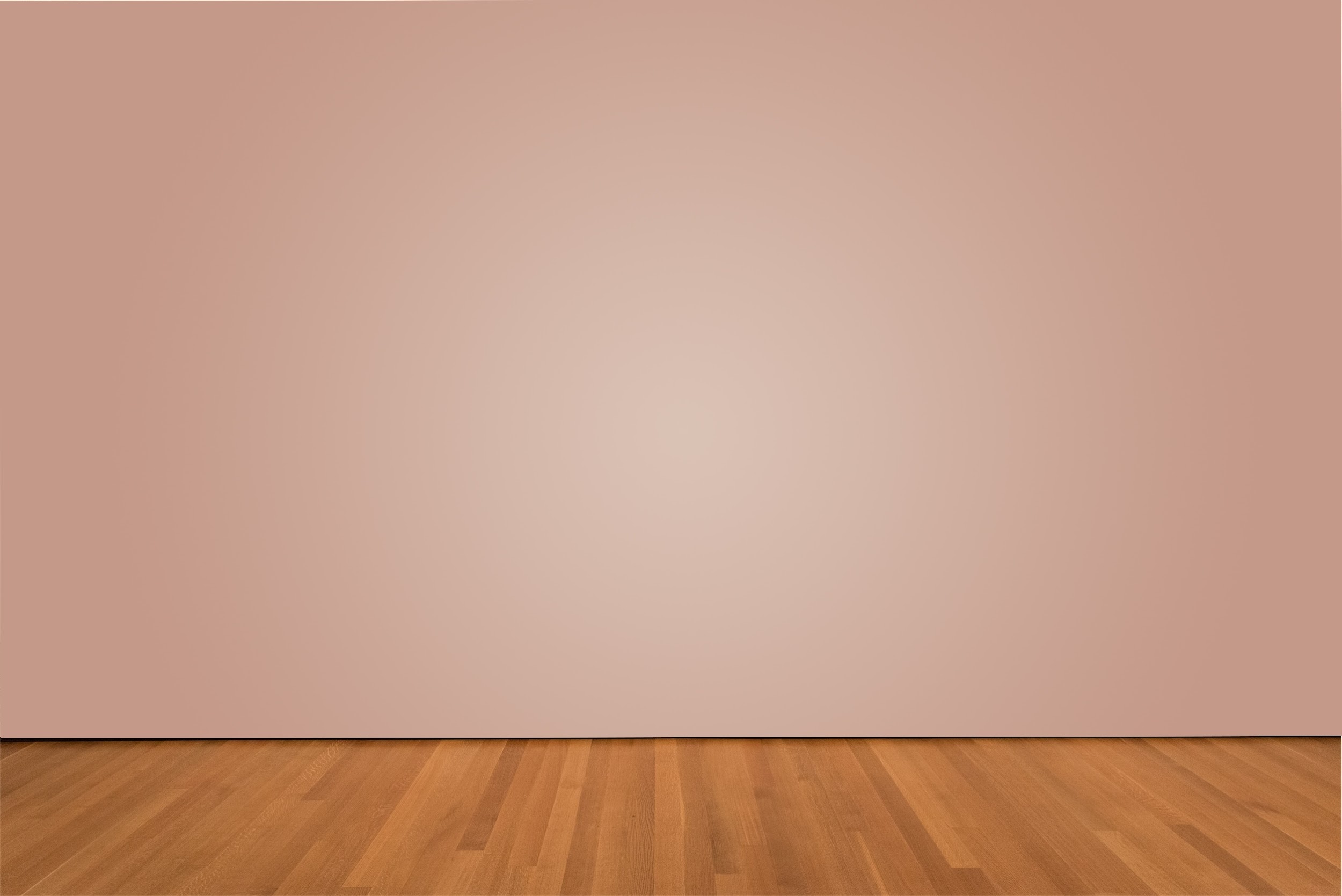 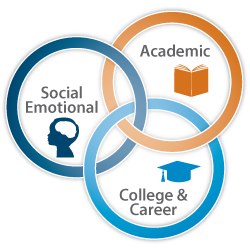 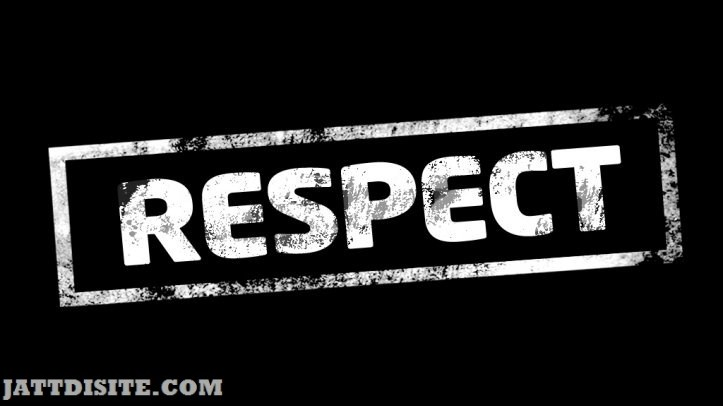 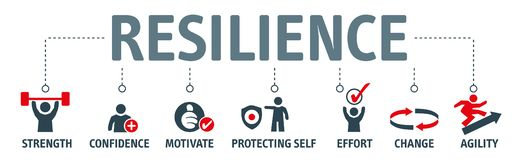 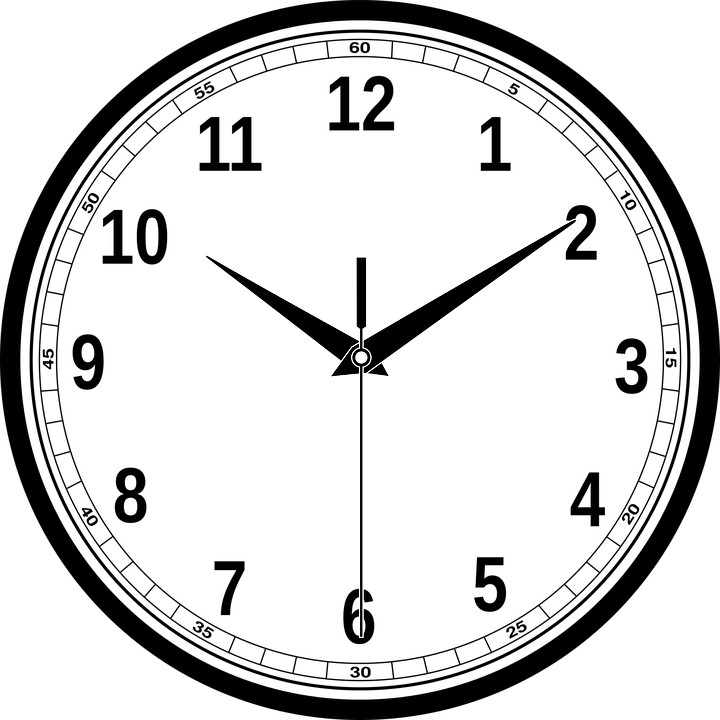 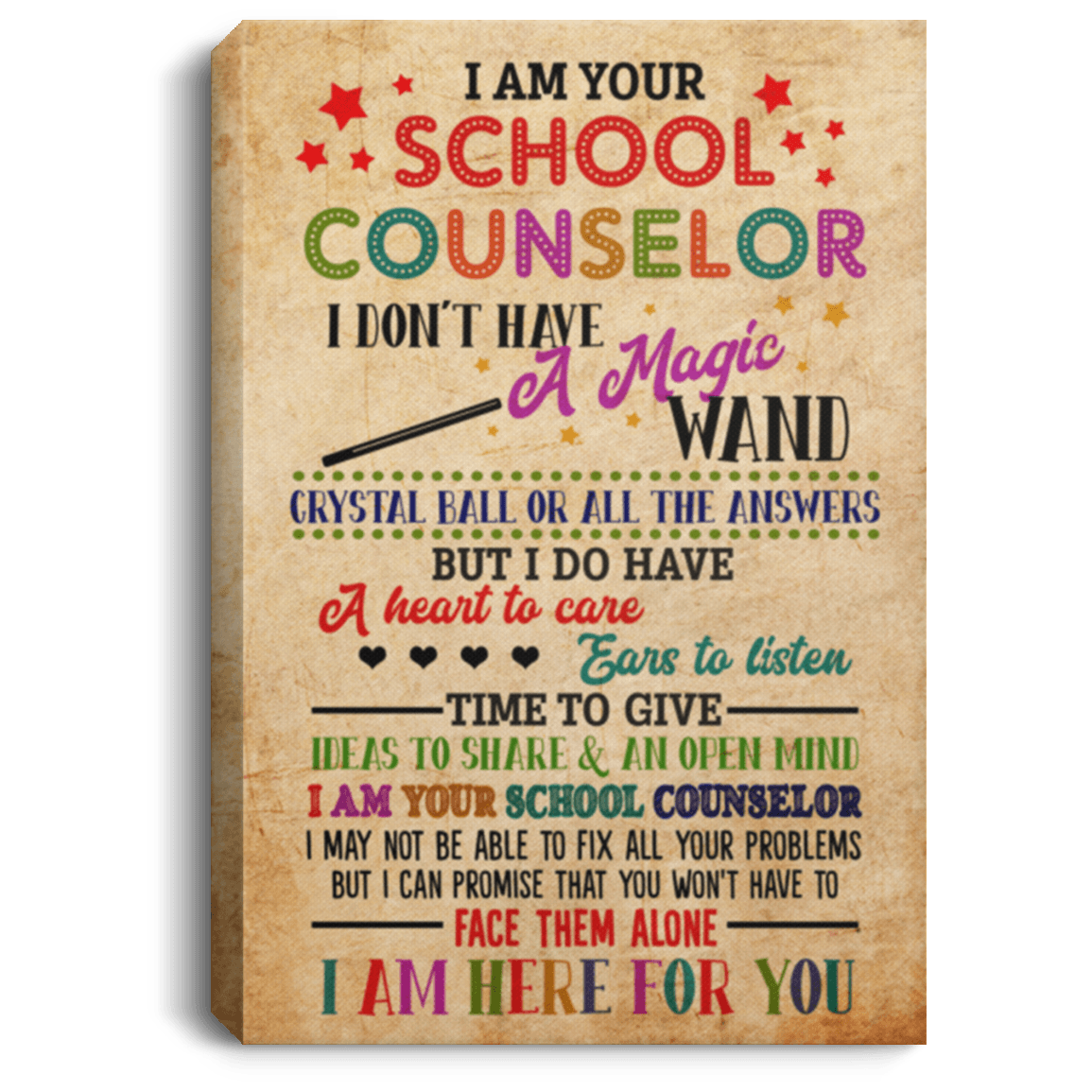 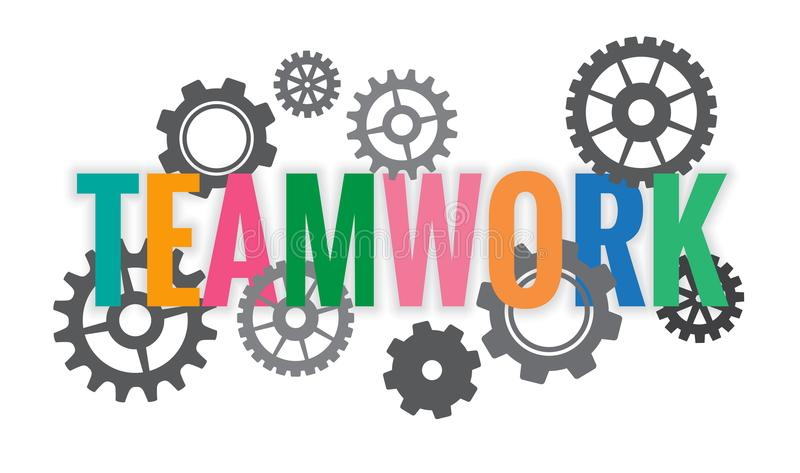 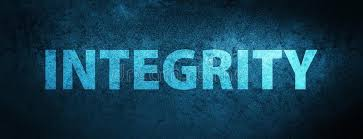 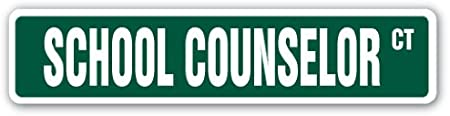 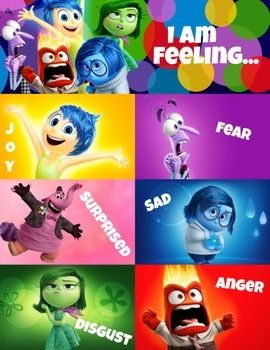 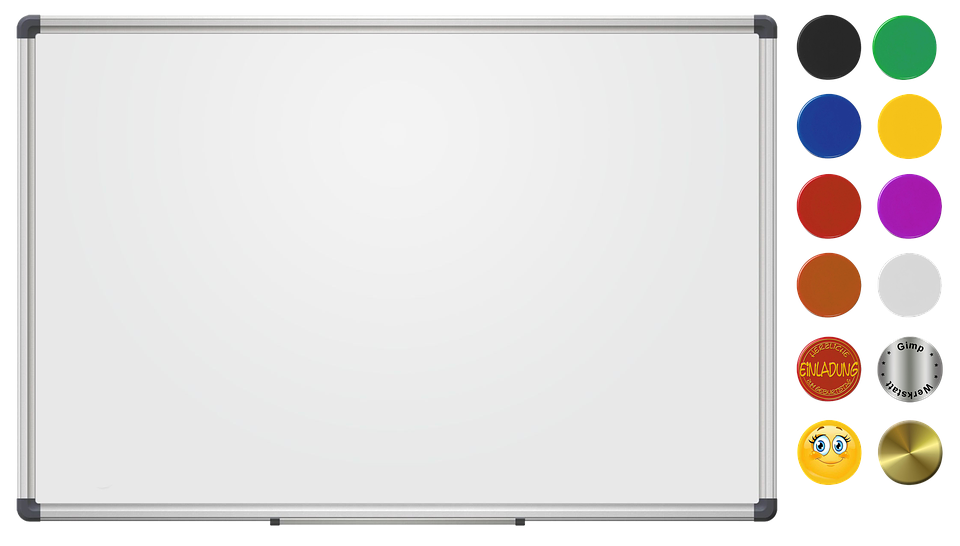 Ms. Chrissy’s Virtual School Counselor Office
Welcome Back 
Willacoochee Elementary School
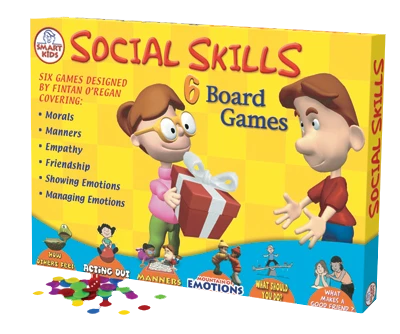 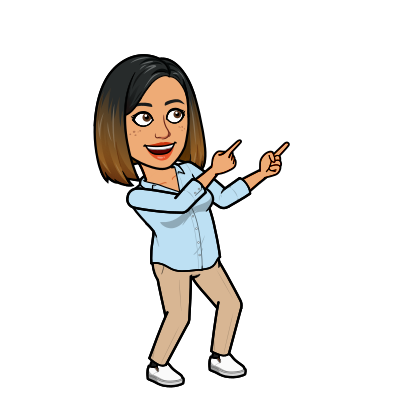 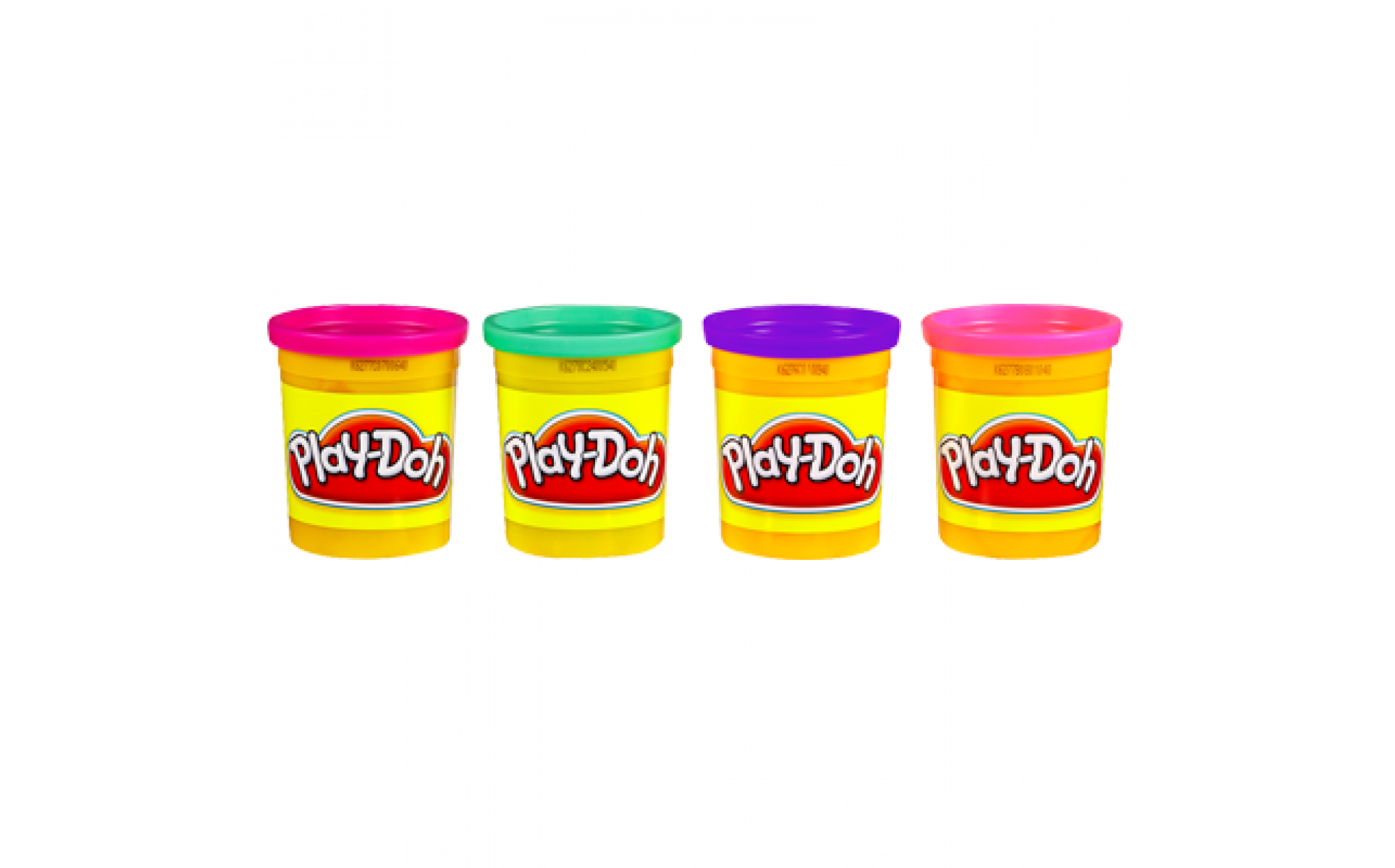 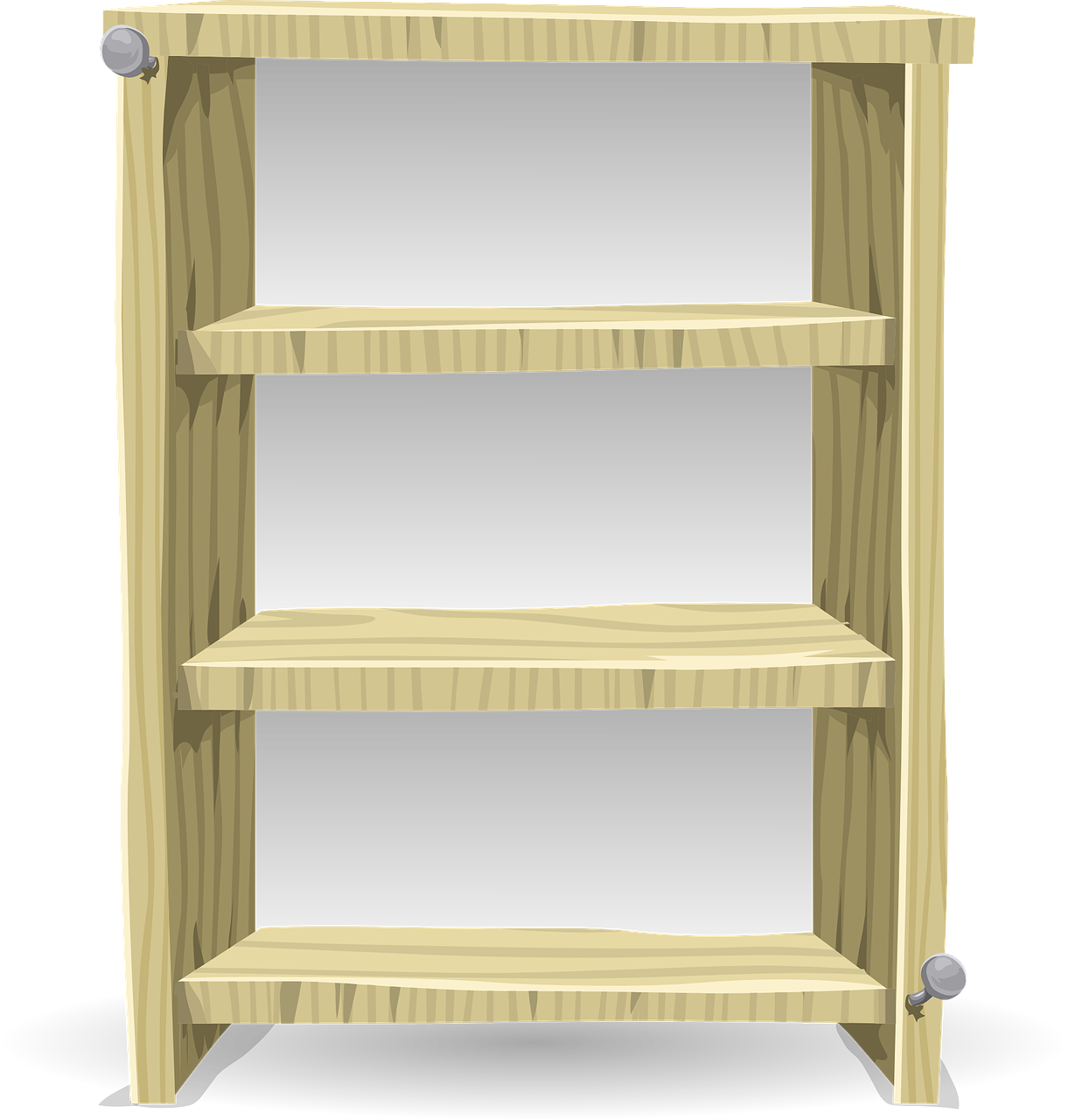 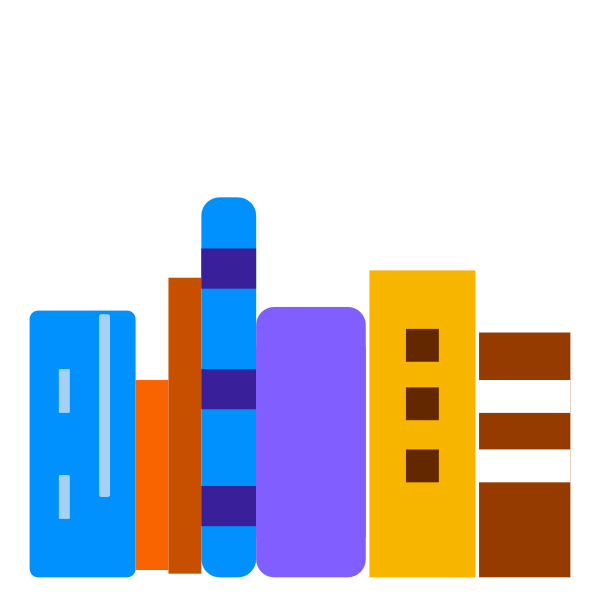 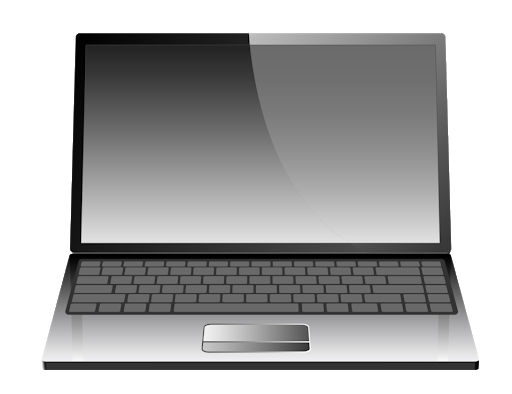 Email Me!
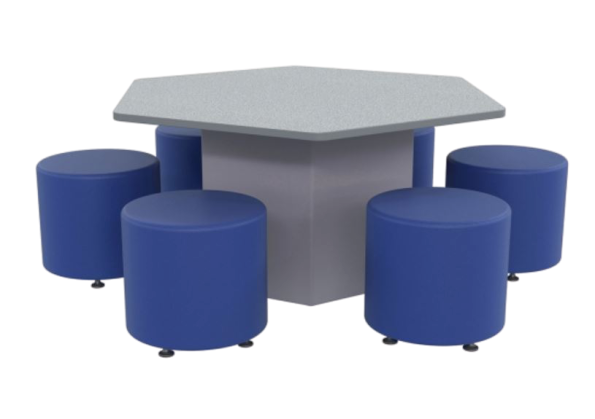 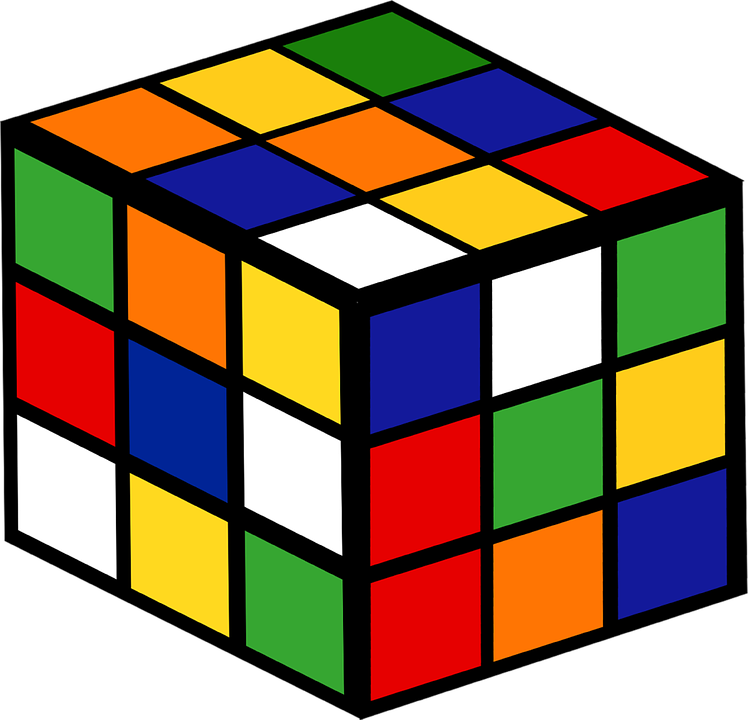 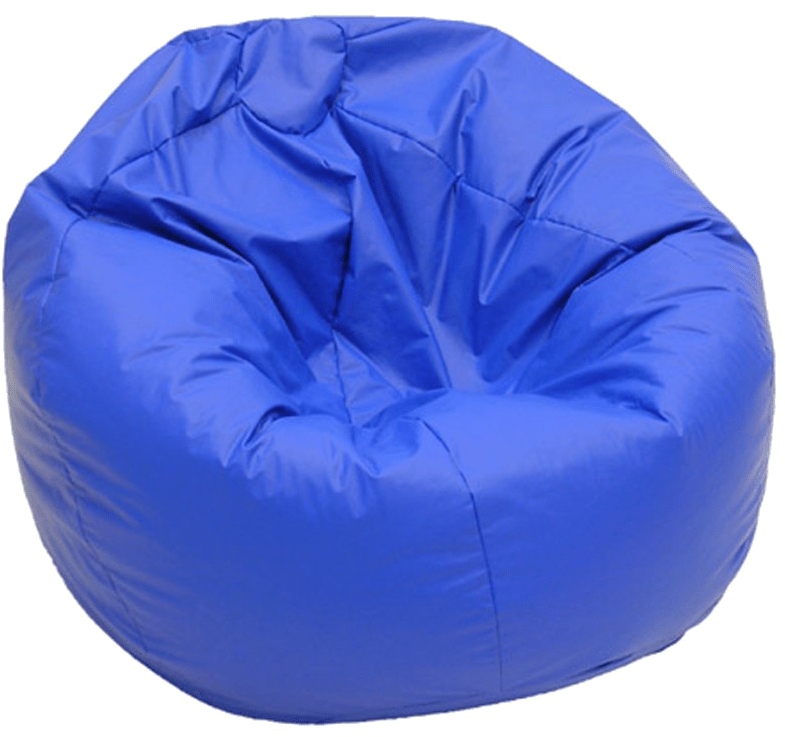 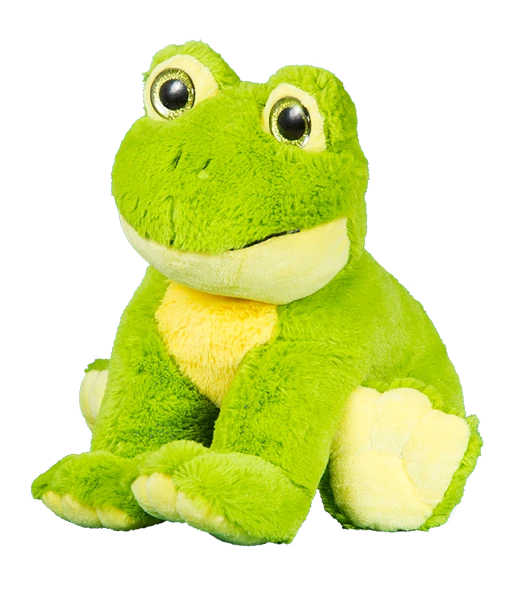 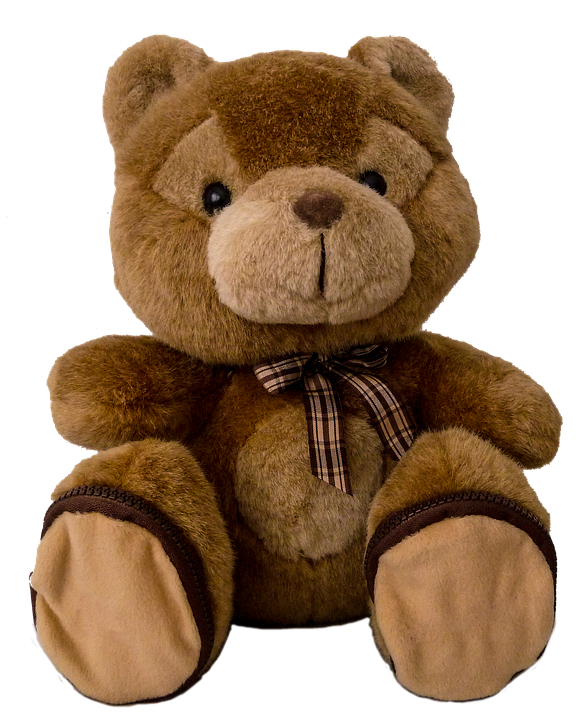 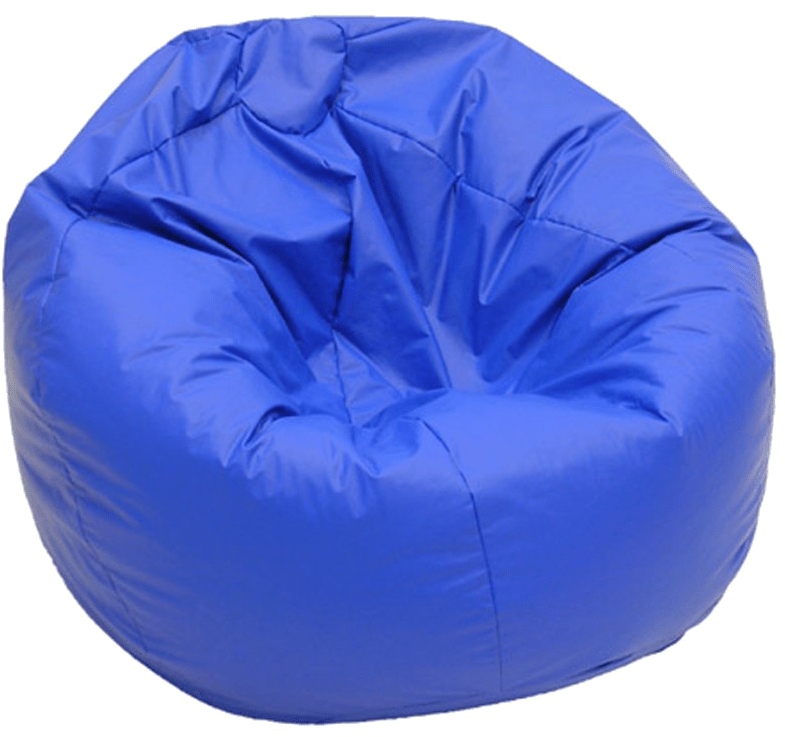